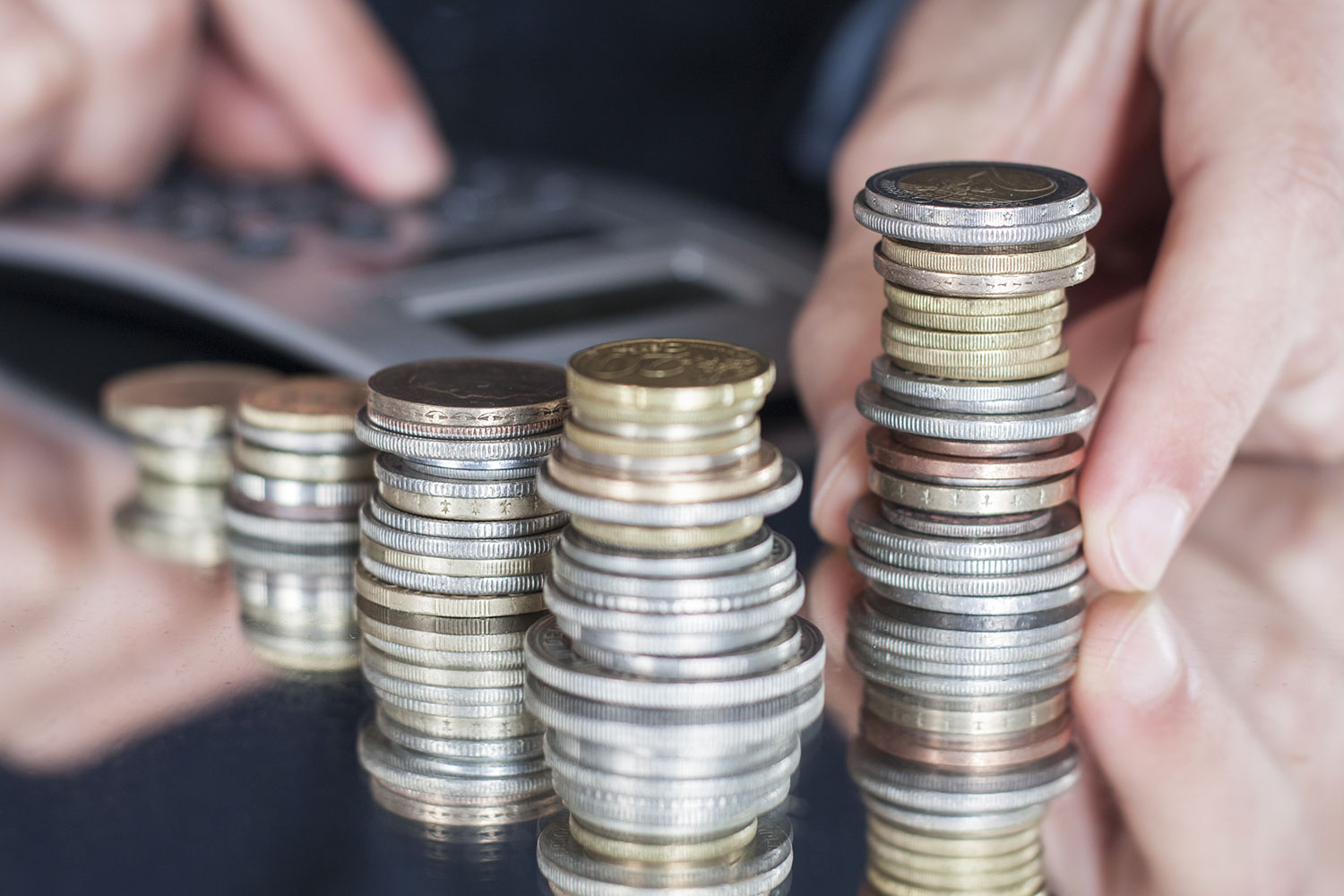 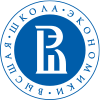 СОДЕЙСТВИЕ В СОЗДАНИИ КАДРОВОГО ПОТЕНЦИАЛА УЧИТЕЛЕЙ, МЕТОДИСТОВ, АДМИНИСТРАТОРОВ ОБРАЗОВАТЕЛЬНЫХ ОРГАНИЗАЦИЙ В ОБЛАСТИ ФИНАНСОВОЙ ГРАМОТНОСТИ, А ТАКЖЕ ЭФФЕКТИВНОЙ ИНФРАСТРУКТУРЫ ПО ПОДДЕРЖКЕ ИХ ДЕЯТЕЛЬНОСТИ ПО РАСПРОСТРАНЕНИЮ ФИНАНСОВОЙ ГРАМОТНОСТИ
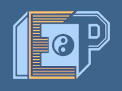 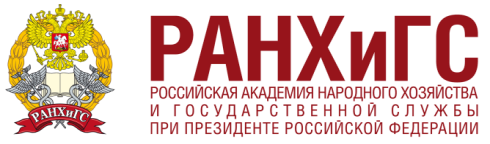 27.10.2017г., г. Волгоград
Команда проекта:
Забудько Елена Васильевна, преподаватель математики ГБПОУ «ПУ №45»;
Завгородняя Наталья Анатольевна, преподаватель истории и обществознания ГБПОУ «ПУ №45».
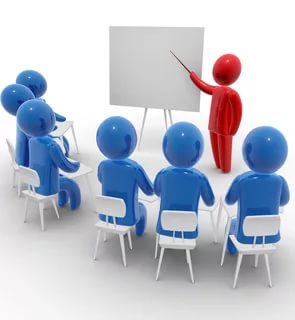 Тема итоговой аттестационной работы (проекта)
Методическая разработка  внеурочного занятия 
 по теме
«Цена вредных привычек в семейном бюджете»
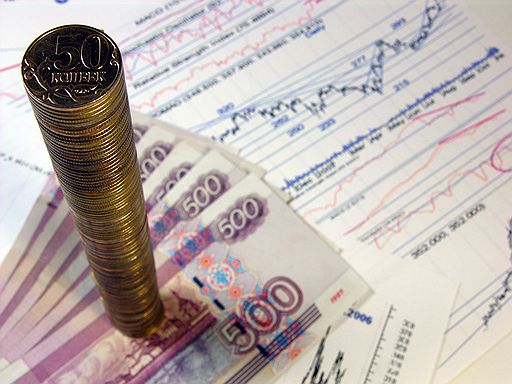 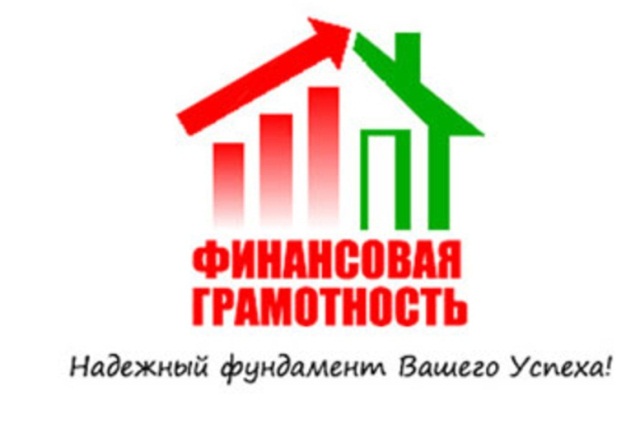 Общая характеристика занятия
Методическая разработка внеурочного занятия
 по учебной дисциплине «Финансовая грамотность».
 тема:
«Цена вредных привычек в семейном бюджете».
Подтема «Курение-деньги на ветер»
Характеристика условий реализации проекта
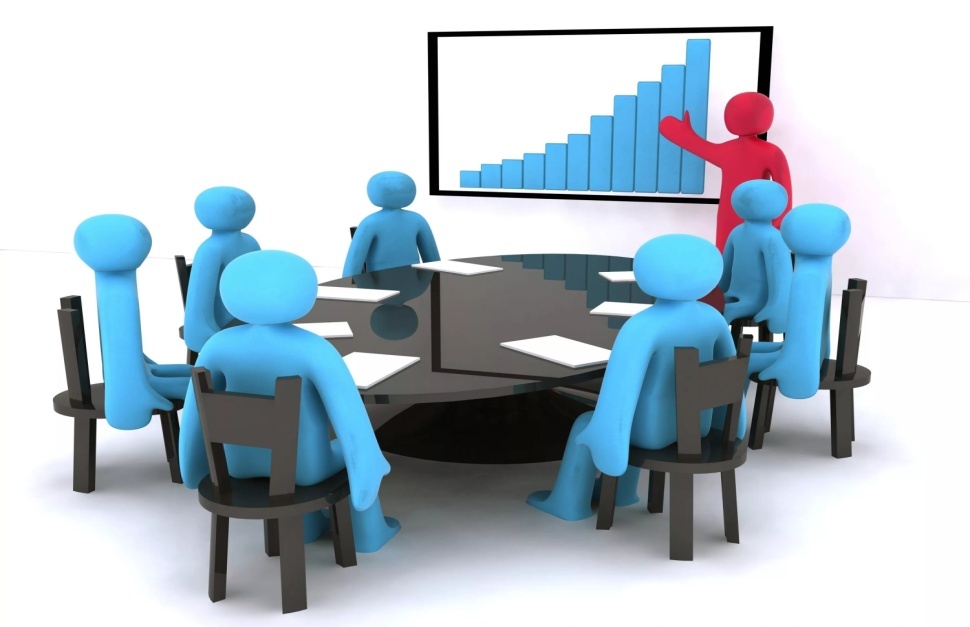 Объект : 
Место: г. Волгоград
Название образовательной организации:
ГБПОУ  «Профессиональное училище №6»;
 ГБПОУ «Профессиональное училище №45».
Участники проекта: 
Бородкина Светлана Александровна, преподаватель истории и обществознания
Забудько Елена Васильевна, преподаватель математики
Завгородняя Наталья Анатольевна, преподаватель истории, обществознания
Обучающиеся 2 курса
Внеурочное занятие
Место занятия в логике реализации предмета (курса, факультатива): внеурочное занятие по учебной дисциплине «Финансовая грамотность»
Характеристика условий реализации проекта
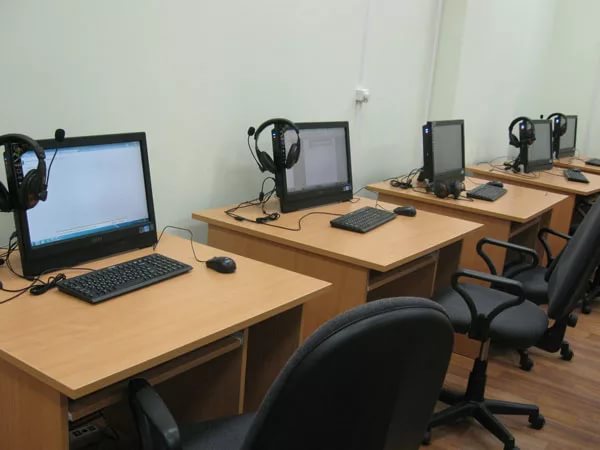 Вид деятельности обучающихся: внеурочная деятельность
Количество занятий по теме/ порядковый номер в теме: 5 / 2 
Тип занятия: обобщение и систематизация знаний
Форма проведения : игра-соревнование
Оборудование и/ или характеристика образовательной среды: демонстрационный ПК (мультимедиа проектор, экран), презентация, карточки для игры и практической работы
Учебно-методическое обеспечение
1.Жданова А.О. Финансовая грамотность: Материалы для обучающихся. СПО. ВИТА-ПРЕСС, 2015
 
2.Финансовая грамотность: материалы для воспитанников детских домов и учащихся школ-интернатов. Советы на каждый день / Е. В. Галишникова, О. А. Зарубина, Л. В. Стахович. — М.: ВИТА-ПРЕСС, 2014
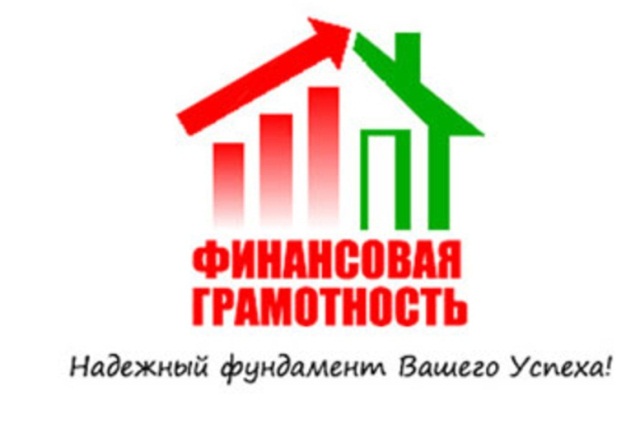 Педагогическая характеристика занятия
«Методическая разработка внеурочного занятия
 по учебной дисциплине «Финансовая грамотность».
 тема:
«Цена вредных привычек в семейном бюджете».
Подтема «Курение-деньги на ветер»
Тема:Цена вредных привычек в семейном бюджете
Цель занятия: Показать, как изменится бюджет семьи при отказе от вредных привычек.
Задачи: 
Повторение изученного  материала ( бюджет, акциз, стоимость, цена).
Формирование умений оптимизации семейного и личного бюджета.
Формирование коммуникативных способностей.
Описание учебного процесса
Описание учебного процесса
Методическая характеристика занятия
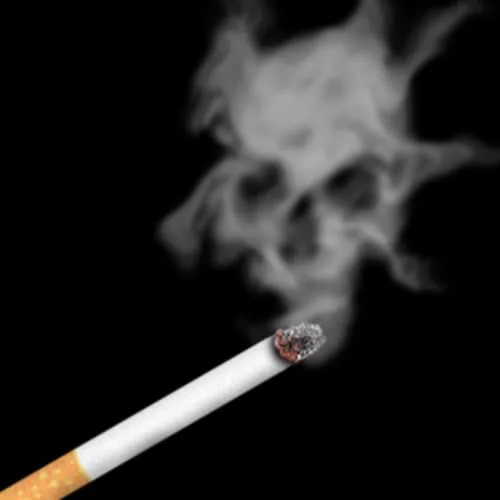 Методическая разработка  внеурочного занятия  по теме
«Цена вредных привычек в семейном бюджете»
Подтема «Курение –деньги на ветер»
Перечень методик (технологий, методических приемов), рекомендуемых к использованию.
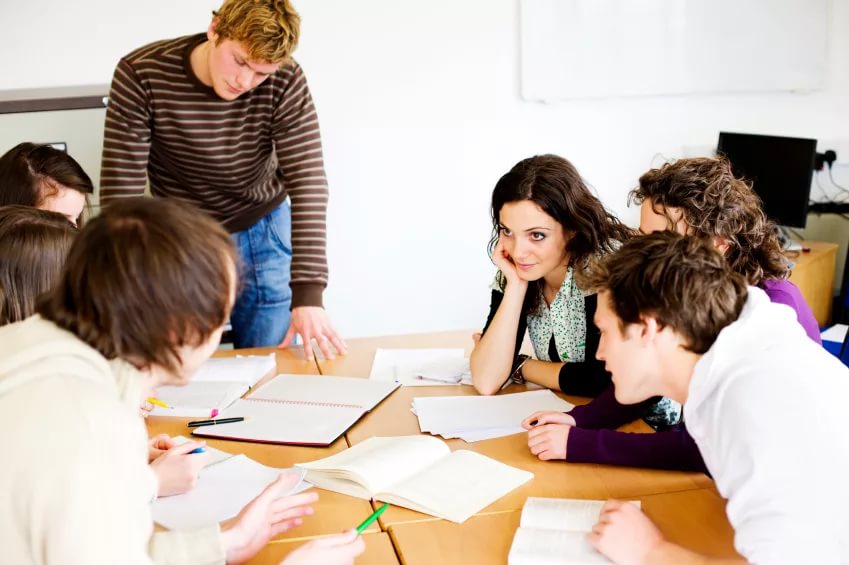 Работа в группах
Игра.
Работа с понятиями
Решение задач.
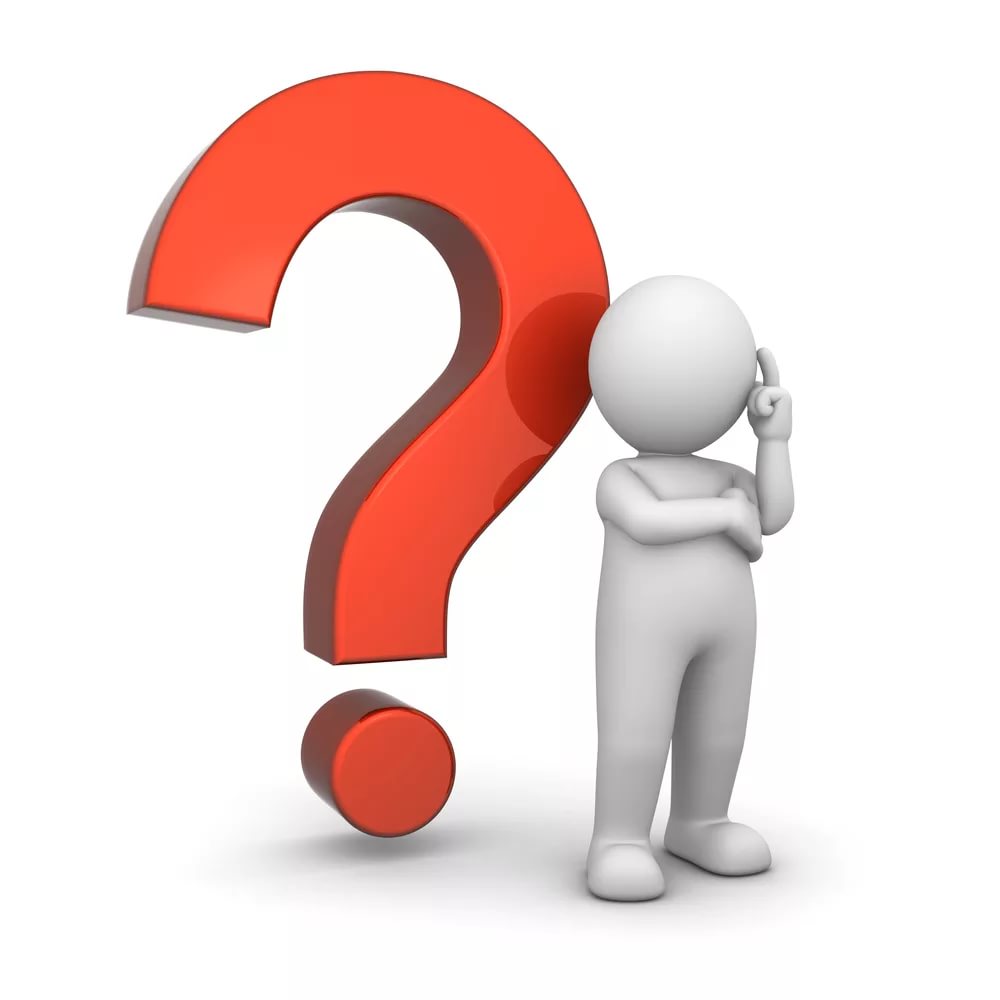 Методика оценки педагогической эффективности занятия
Понравилась ли вам данная форма проведения занятия?
Где полученные знания вам могут пригодиться в жизни?
Ход урока:I. Оргмомент. Приветствие. Формирование команд из числа обучающихся.
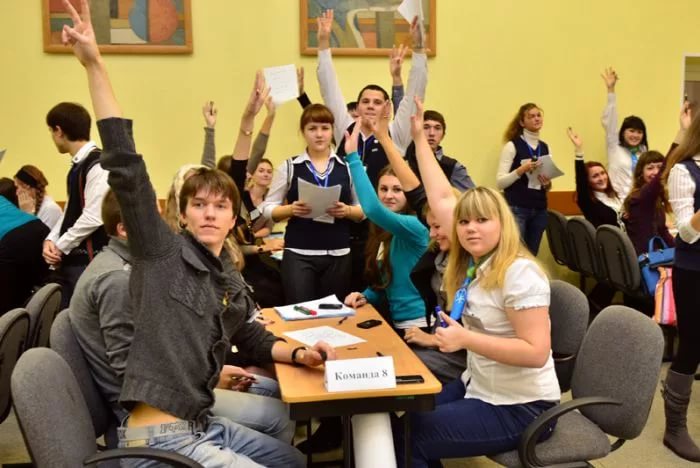 II.Подготовка к игре 2.1.Повторение базовых понятийнайти соответствие
Бюджет
     
Доход 

Расход

Акциз

Стоимость 

 Цена
денежные средства, затраченные на содержание семьи
 денежное выражение стоимости 
денежные средства или материальные ценности, полученные  в результате какой-либо деятельности за определённый период времени
затраты на производство и реализацию товара 
косвенный общегосударственный налог, устанавливаемый преимущественно на предметы массового потребления
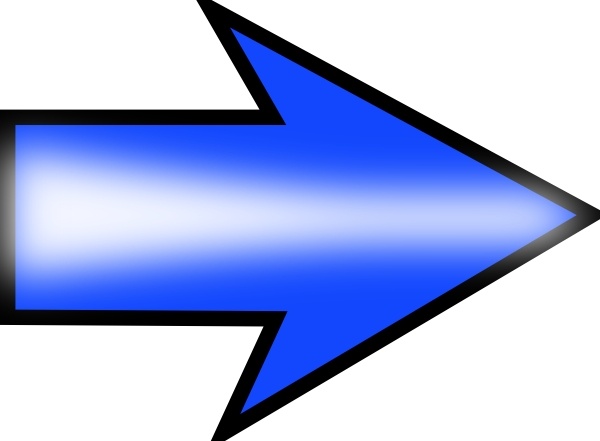 2.2.Демонстрация видеоролика «Песенка о вреде курения»
http://miytvideo.ru/video/О-ВРЕДЕ-КУРЕНИЯ
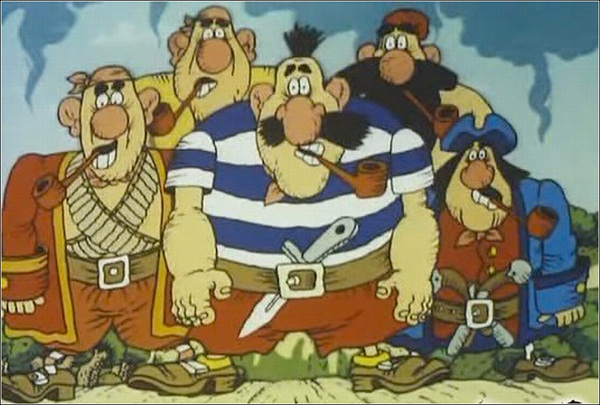 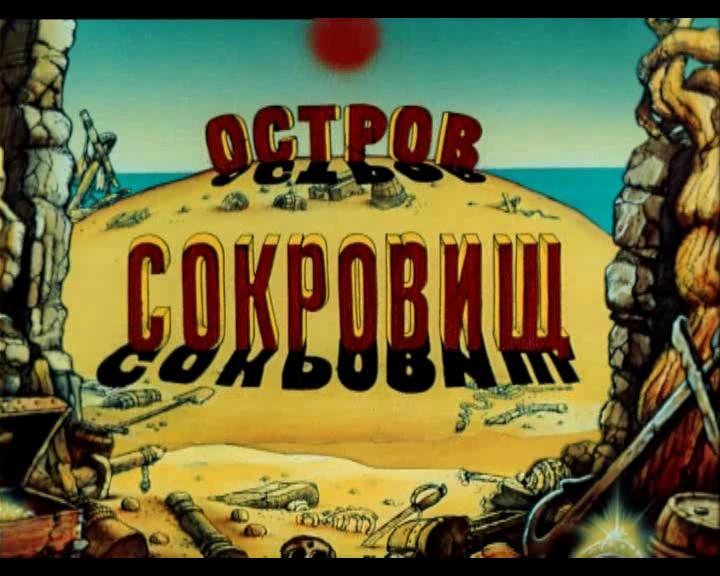 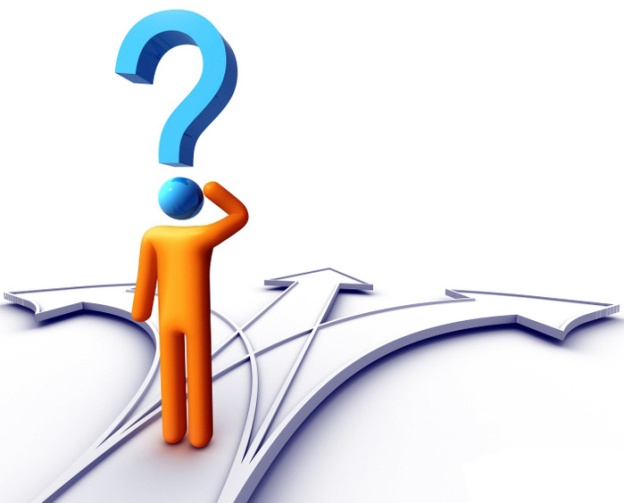 III.Игра-соревнование3.1. Решение задач.
Условие задачи: 
 На сигареты акциз составляет 1562 руб. за 1000 сигарет. Кроме того, НДС на данный вид товара составляет 18%.
Рассчитайте сумму акциза на 1 пачку сигарет и реальную стоимость пачки сигарет, если её розничная цена составляет 95 руб. 
Рассчитайте, сколько уходит денег на сигареты за неделю, в месяц, за год, если курильщик выкуривает 1 пачку сигарет в день стоимостью 95 руб.
3.2. Выполнение заданий.
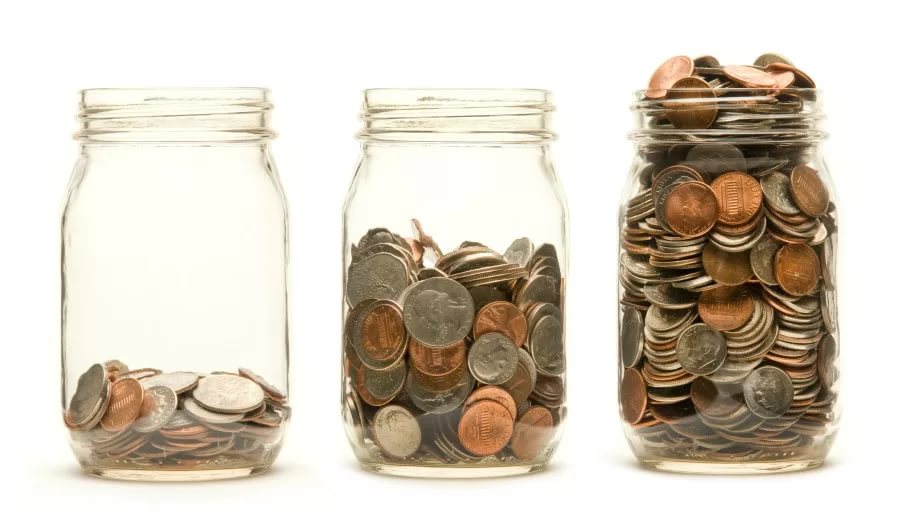 Задание 1: Распределить средства по ёмкостям в соответствии с полученными результатами:

потраченные на сигареты за неделю
потраченные на сигареты за месяц
потраченные на сигареты за год
Задание 2: Составить коллаж или нарисовать те вещи, которые можно приобрести на сэкономленные деньги.
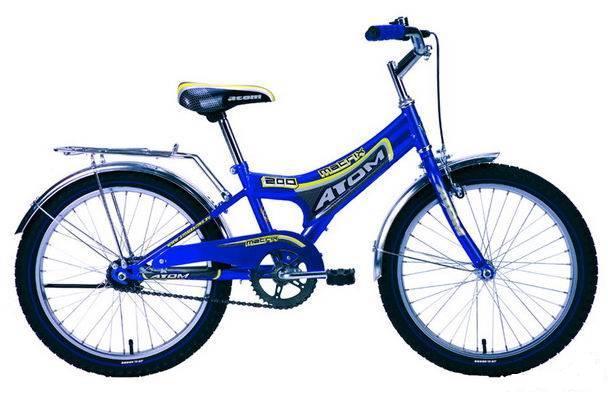 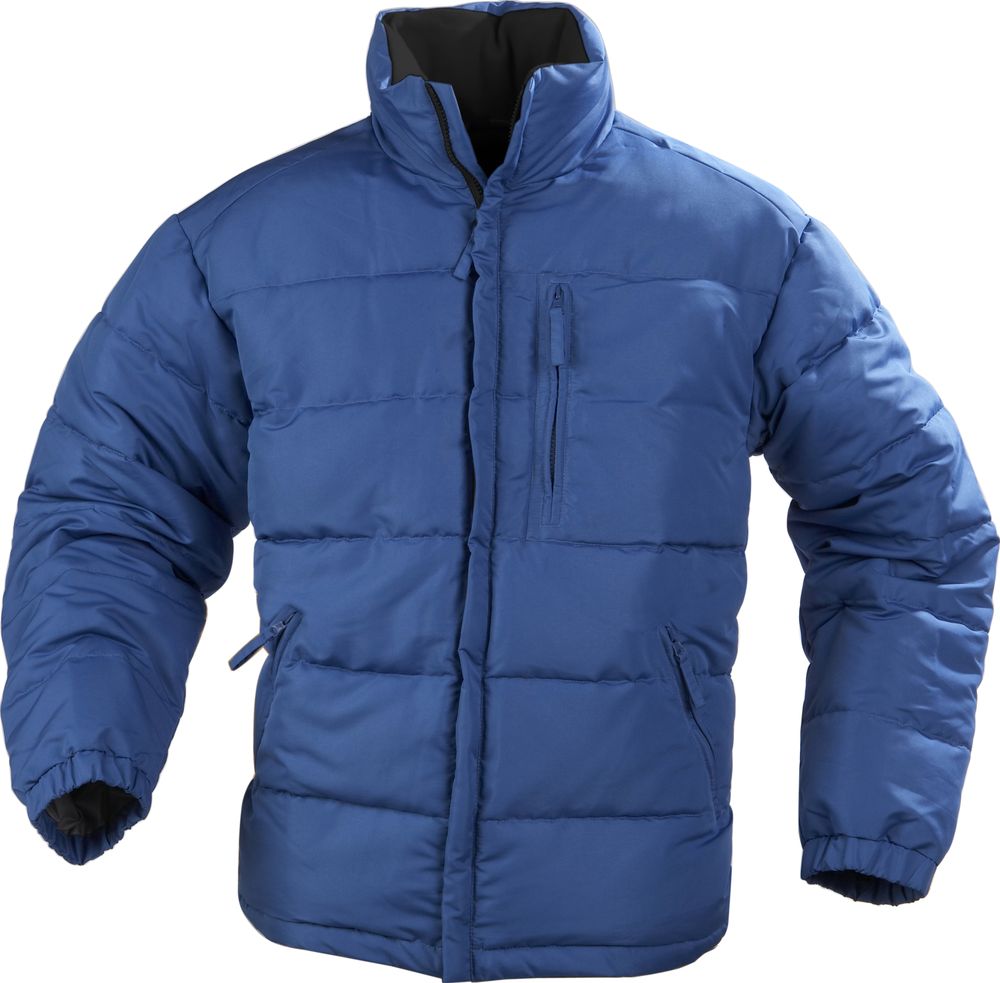 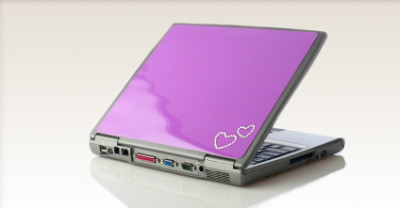 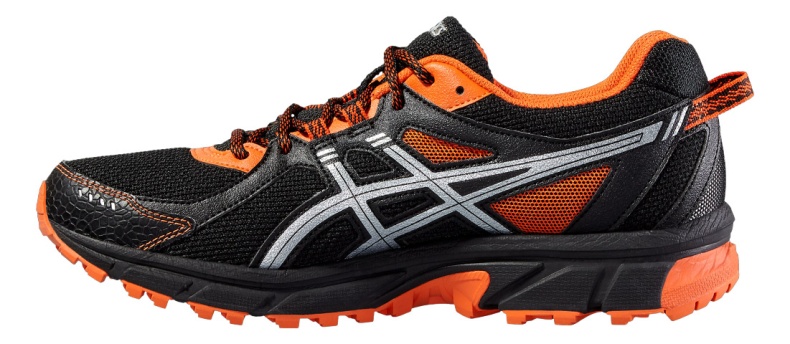 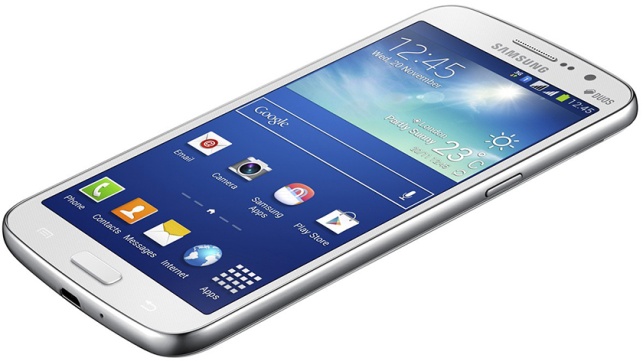 III. Рефлексия
Понравилась ли вам данная форма проведения занятия?
 В ёмкость «Понравилось» опускают красные фишки,
В емкость «Не понравилось» опускают белые фишки.
Где полученные знания вам могут пригодиться в жизни?
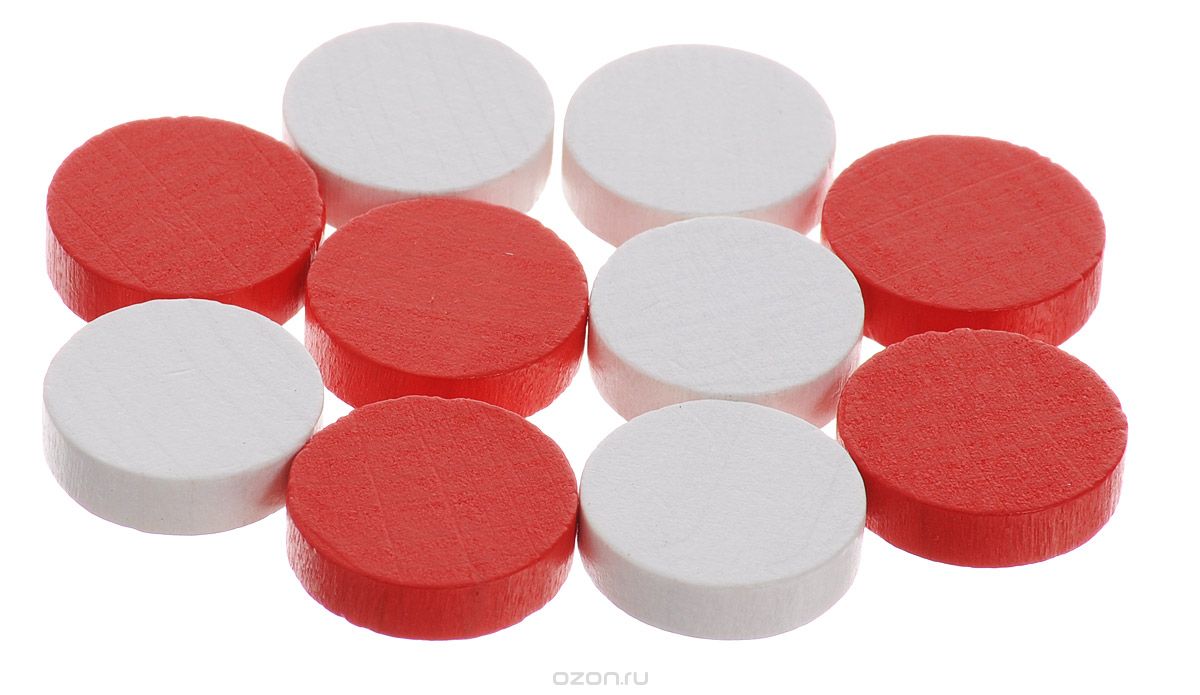 IV. Подведение итогов
Заслушиваются  итоги соревнования.
 Поздравление участников и победителей.
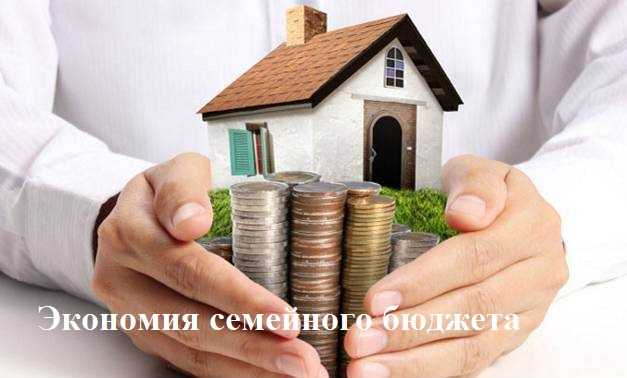 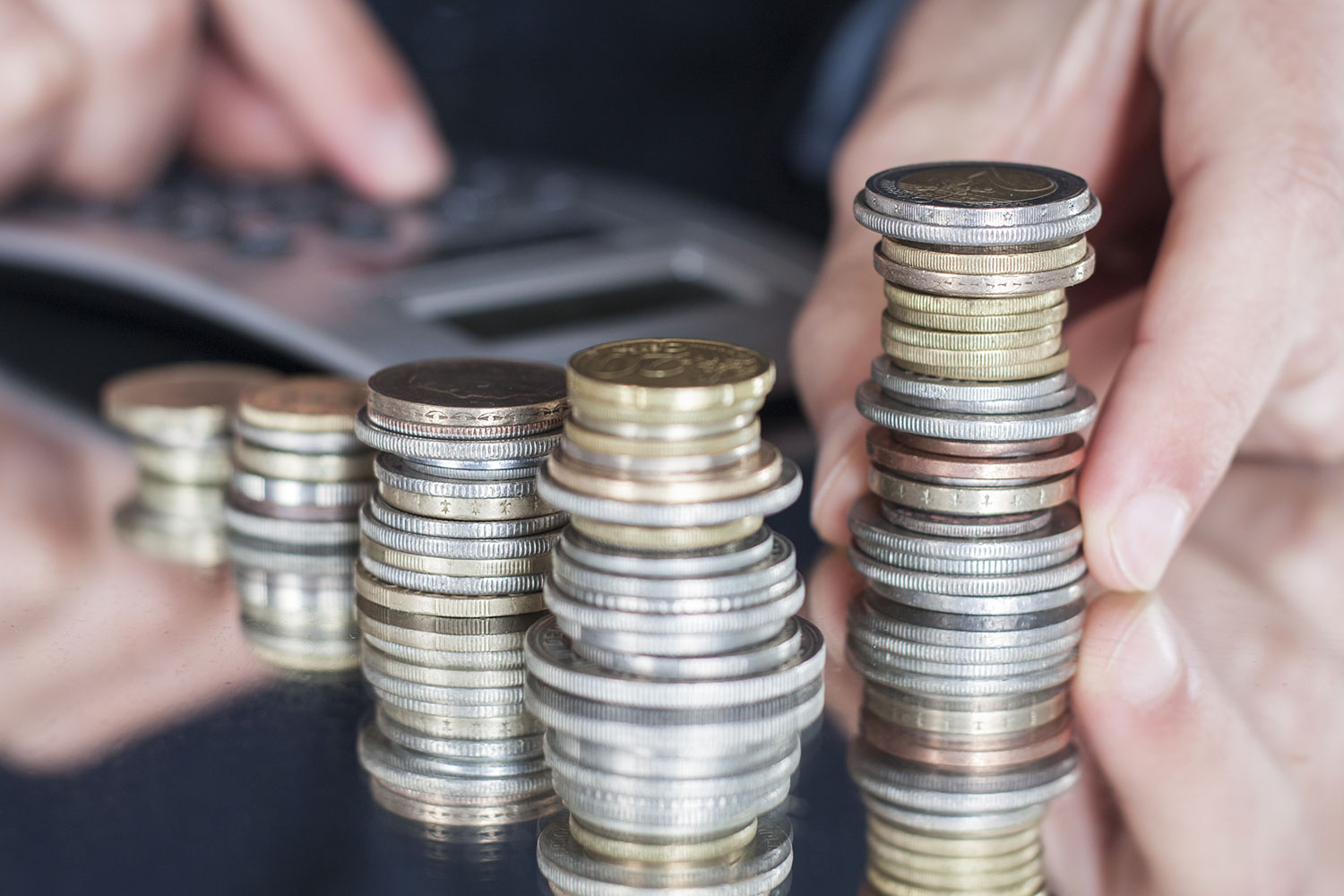 Благодарим за внимание